স্বাগতম
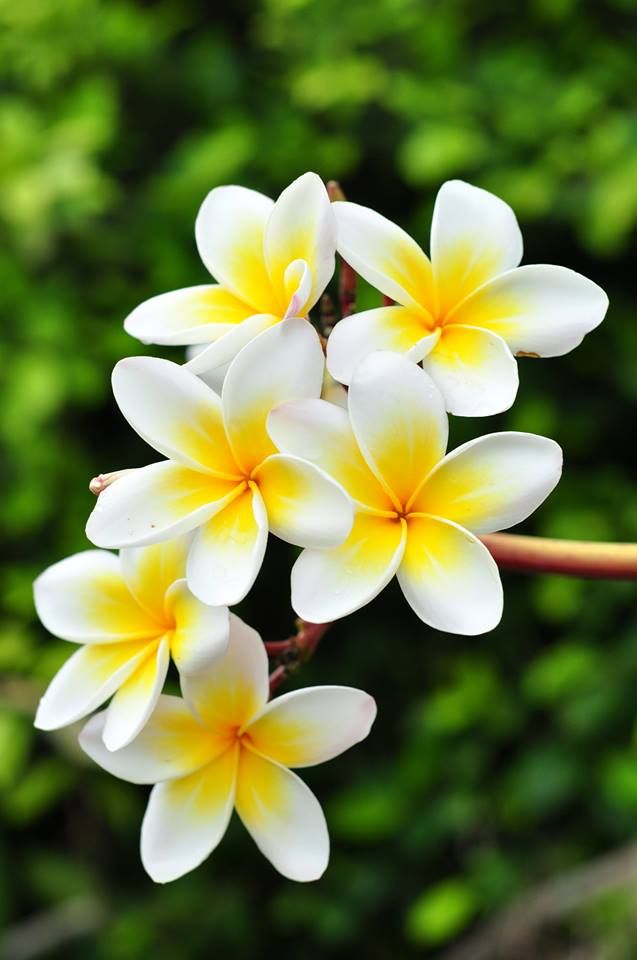 পরিচিতি
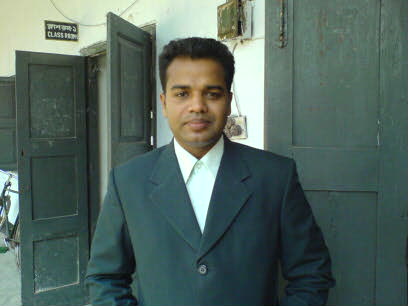 মোঃ মোস্তাফিজুর রহমান
ইন্সট্রাক্টর (পদার্থ)
মোবাঃ ০১৭১২৯৬৩৬০৪
Email-mostafiz.arik@gmail.com
টেকনিক্যাল স্কুল ও কলেজ bovBj
বিষয়- পদার্থ বিজ্ঞান-2
শ্রেণি - দ্বাদশ                    
সময় - ৪৫মিনিট
ইউনিভার্সাল লজিক গেট
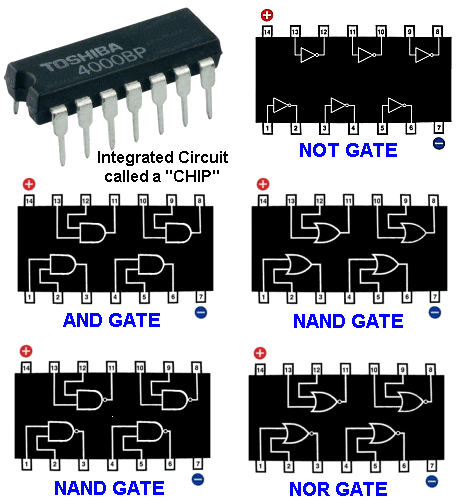 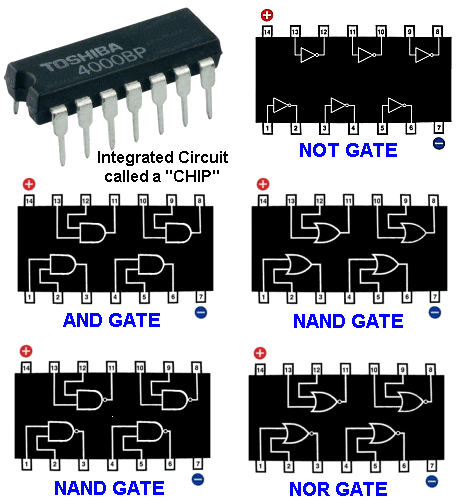 ন্যান্ড গেট
নর গেট
শিখনফল
এই পাঠ শেষে শিক্ষার্থীরা...
১) ইউনিভার্সাল লজিক গেট কি তা বলতে পারবে।
২) ইউনিভার্সাল লজিক গেট গুলোর নাম বলতে পারবে।
৩) ইউনিভার্সাল লজিক গেট গুলোর প্রতীক ও ট্রুথ টেবিল অংকন করতে পারবে। 
৪) ইউনিভার্সাল লজিক গেটের সমতূল্য ইলেক্ট্রিক সার্কিট অংকন করতে পারবে। 
৫) ইউনিভার্সাল লজিক গেট দিয়ে মৌলিক গেট সমূহ বাস্তবায়ন করতে পারবে
ইউনিভার্সাল লজিক গেট
প্রতীক ও ট্রুথ টেবিল
A
A
B
B
Y'
Y
Y
ইনপুট
আউটপুট
ন্যান্ড গেটের প্রতীক
ন্যান্ড গেটের ট্রুথ টেবিল
ইনপুট
আউটপুট
B
Y
A
Y'
0
1
0
0
0
0
1
1
1
0
1
0
0
1
1
1
ন্যান্ড গেটের সমতূল্য ইলেক্ট্রিক সার্কিট
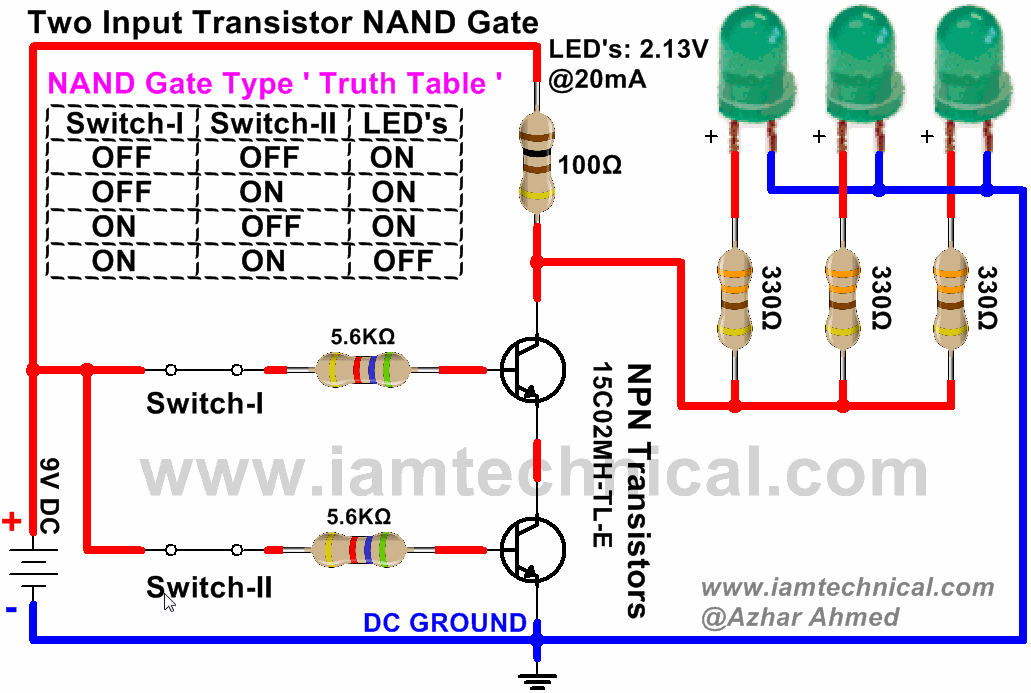 নর গেটের প্রতীক ও ট্রুথ টেবিল
A

B
A

B
Y
Y'
Y
নর গেট
নর গেটের ট্রুথ টেবিল
ইনপুট
আউটপুট
B
Y
A
Y'
0
1
0
0
0
1
0
1
0
1
1
0
0
1
1
1
নর গেটের সমতূল্য ইলেক্ট্রিক সার্কিট
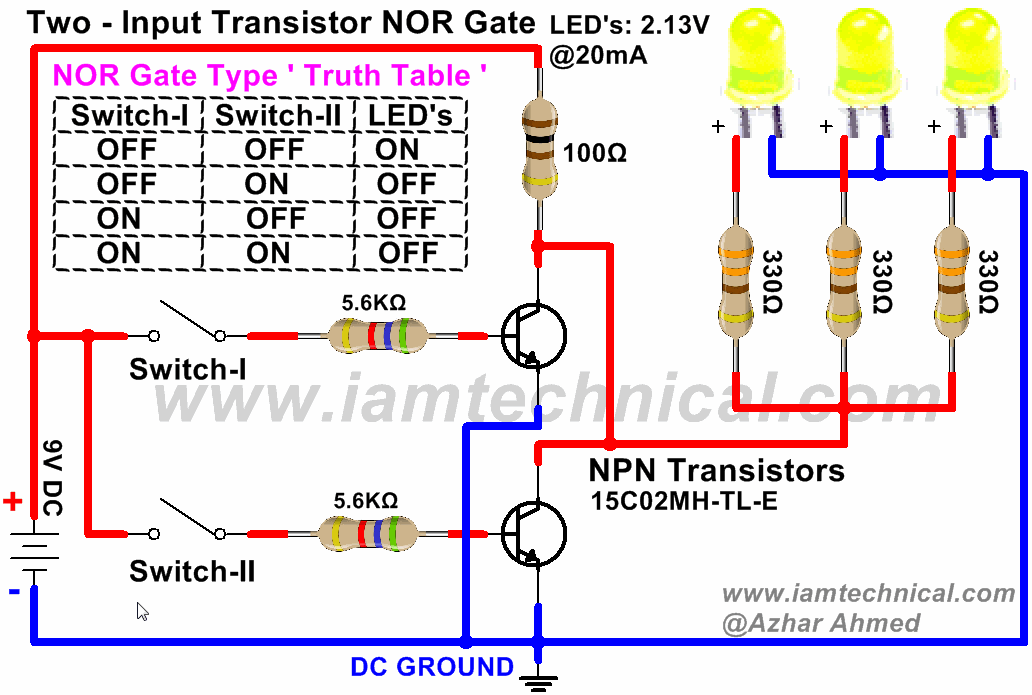 ইউনিভার্সাল লজিক গেট দিয়ে মৌলিক গেট বাস্তবায়ন
১) ন্যান্ড গেট দিয়ে মৌলিক গেট বাস্তবায়নঃ
A
A
B
Y
নট গেট
A
অর গেট
Y
B
Y
এন্ড গেট
২) নর গেট দিয়ে মৌলিক গেট বাস্তবায়নঃ
A
A
Y
Y
B
নট গেট
এন্ড গেট
A

B
Y
অর গেট
একক কাজ
ন্যান্ড গেট দিয়ে এন্ড গেট বাস্তবায়ন কর
মূল্যায়ন
১) ইউনিভার্সাল লজিক গেট এর নাম বল।
২) নর গেটের প্রতীক ও ট্রুথ টেবিল অঙ্কন কর।
৩) ন্যান্ড গেটের ইলেক্ট্রিক সমতূল্য সার্কিট অঙ্কন কর।
বাড়ির কাজ
A

B
Y
চিত্রে প্রদর্শিত লজিক গেট হতে মৌলিক গেট গুলো বাস্তবায়ন করে আনবে
ধন্যবাদ
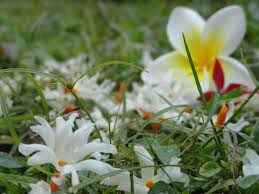